SKRIVEFAGET
Modul 2: Tekstsammenhæng
Lektion 4: Fra emnesætning til afsnit – øvelser
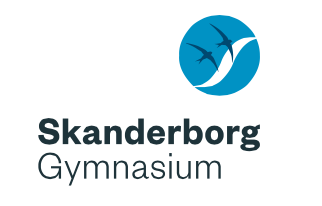 Vigtige begreber i et afsnit
Emnesætning
En emnesætning angiver emnet for afsnittet
Det kan eksempelvis være
et synspunkt, som skal underbygges, hvis det er en argumenterende tekst
et fænomen, der skal forklares, hvis det er en informerende tekst
en genstand, som skal karakteriseres, hvis det er en analyserende tekst
Den placeres bedst i starten af afsnittet

Nøgleord
Ord, som knytter sig til emnesætningens hovedpointe, og som sikrer at der er en rød tråd i afsnittet
Det kan være synonyme ord til det centrale begreb i emnesætningen, eller ord som føjer sig til det semantiske skema, som emnesætningen arbejder ud fra
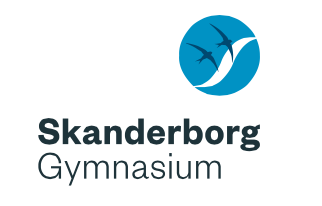 Vigtige begreber i et afsnit
Sætningskoblinger
Additive føjer noget til
Adversative etablerer et modsætningsforhold eller lægger noget til, som ikke er umiddelbart indlysende
Temporale koblinger angiver en tidslig relation
Den kausale kobling angiver en årsagssammenhæng. 

Overflødige sætninger
Støttesætninger som ikke bidrager til opgavens fremdrift
De kan være gentagelser af noget, du allerede har sagt
Eller også forholder de sig ikke til emnesætningen
Typisk indeholder de hverken nøgleord eller sætningskoblinger

Delkonklusion
Længere afsnit vil ofte indeholde en delkonklusion
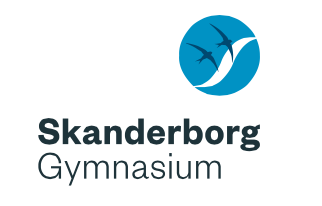 Eksempel 1: Afsnit fra SRP
Kolonipolitikken, som franskmændene satte for dagsordenen i Indokina, var uden tvivl streng og var med til at gøre livet hårdt for den indfødte befolkning. Dette fordi Frankrigs økonomiske vinding ved koloniseringen skulle være så høj som muligt. Den resulterede i store ændringer både mht. økonomi, kultur og sundhed. Dette prægede forholdet mellem franskmændene og de indfødte, idet modstanden mod koloniseringen voksede iblandt de indfødte. Desuden var forholdet mellem de to parter meget præget af raceforestillingen og idéen om højere- og laverestående racer. Dette førte til overlegenhed blandt franskmændene og til modstand fra de indfødte. Forholdet må altså siges at have været meget spændingsfyldt og må af samme grund
have medført mange konflikter.
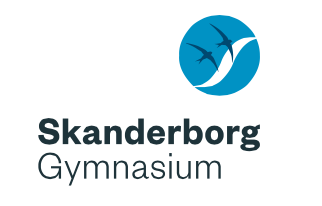 Eksempel 1: Afsnit fra SRP
Kolonipolitikken, som franskmændene satte for dagsordenen i Indokina, var uden tvivl streng og var med til at gøre livet hårdt for den indfødte befolkning. Dette fordi Frankrigs økonomiske vinding ved koloniseringen skulle være så høj som muligt. Den resulterede i store ændringer både mht. økonomi, kultur og sundhed. Dette prægede forholdet mellem franskmændene og de indfødte, idet modstanden mod koloniseringen voksede iblandt de indfødte. Desuden var forholdet mellem de to parter meget præget af raceforestillingen og idéen om højere- og laverestående racer. Dette førte til overlegenhed blandt franskmændene og til modstand fra de indfødte. Forholdet må altså siges at have været meget spændingsfyldt og må af samme grund
have medført mange konflikter.
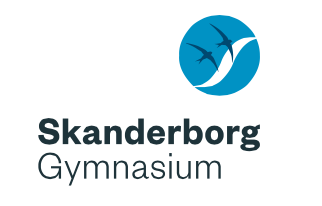 Eksempel 1: Afsnit fra SRP
Kolonipolitikken, som franskmændene satte for dagsordenen i Indokina, var uden tvivl streng og var med til at gøre livet hårdt for den indfødte befolkning. Dette fordi Frankrigs økonomiske vinding ved koloniseringen skulle være så høj som muligt. Den resulterede i store ændringer både mht. økonomi, kultur og sundhed. Dette prægede forholdet mellem franskmændene og de indfødte, idet modstanden mod koloniseringen voksede iblandt de indfødte. Desuden var forholdet mellem de to parter meget præget af raceforestillingen og idéen om højere- og laverestående racer. Dette førte til overlegenhed blandt franskmændene og til modstand fra de indfødte. Forholdet må altså siges at have været meget spændingsfyldt og må af samme grund
have medført mange konflikter.
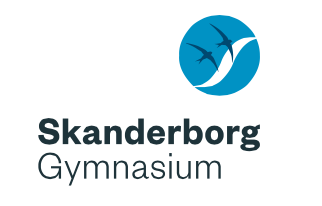 Eksempel 1: Afsnit fra SRP
Kolonipolitikken, som franskmændene satte for dagsordenen i Indokina, var uden tvivl streng og var med til at gøre livet hårdt for den indfødte befolkning. Dette fordi Frankrigs økonomiske vinding ved koloniseringen skulle være så høj som muligt. Den resulterede i store ændringer både mht. økonomi, kultur og sundhed. Dette prægede forholdet mellem franskmændene og de indfødte, idet modstanden mod koloniseringen voksede iblandt de indfødte. Desuden var forholdet mellem de to parter meget præget af raceforestillingen og idéen om højere- og laverestående racer. Dette førte til overlegenhed blandt franskmændene og til modstand fra de indfødte. Forholdet må altså siges at have været meget spændingsfyldt og må af samme grund
have medført mange konflikter.
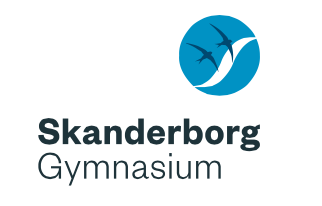 Eksempel 1: Afsnit fra SRP
Kolonipolitikken, som franskmændene satte for dagsordenen i Indokina, var uden tvivl streng og var med til at gøre livet hårdt for den indfødte befolkning. Dette fordi Frankrigs økonomiske vinding ved koloniseringen skulle være så høj som muligt. Den resulterede i store ændringer både mht. økonomi, kultur og sundhed. Dette prægede forholdet mellem franskmændene og de indfødte, idet modstanden mod koloniseringen voksede iblandt de indfødte. Desuden var forholdet mellem de to parter meget præget af raceforestillingen og idéen om højere- og laverestående racer. Dette førte til overlegenhed blandt franskmændene og til modstand fra de indfødte. Forholdet må altså siges at have været meget spændingsfyldt og må af samme grund
have medført mange konflikter.
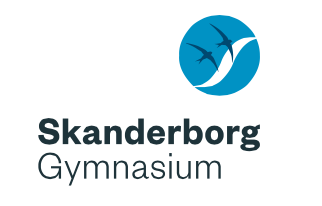 Eksempel 2: Afsnit fra SRP
Den hierarkiske samfundsopbygning, som Indokina var præget af, bliver tydeligt skildret i L’amant hvor ’elle’ pga. sit forhold til kineseren mødes med fordomme og tages afstand fra af samfundet. Man ser det desuden i den måde kineseren behandles på af ’elles’ familie. Alligevel vælger ’elle’ at fortsætte sit forhold med kineseren. Dette gør hun i første omgang pga. den store rigdom, som kineseren besidder. Desuden pga. sit problematiske forhold til sin familie. Også ’elle’ ved at hun, på trods af hans penge, er hævet over kineseren og at hun derfor har ham i sin magt. Forholdet er altså desuden præget af at hun er den stærkeste part. Alligevel udvikler ’elle’ følelser for kineseren og dette forhold kommer til at påvirke hendes værdier, samt forholdet til sin familie. Det står altså klart at forholdet med kineseren kommer til at betyde meget for ’elle’, idet hun for første gang oplever et modent kærlighedsforhold og ligeledes selv modnes.
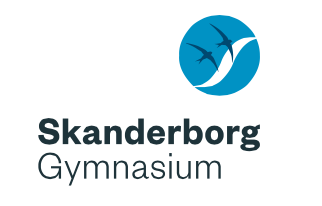 Eksempel 2: Afsnit fra SRP
Den hierarkiske samfundsopbygning, som Indokina var præget af, bliver tydeligt skildret i L’amant hvor ’elle’ pga. sit forhold til kineseren mødes med fordomme og tages afstand fra af samfundet. Man ser det desuden i den måde kineseren behandles på af ’elles’ familie. Alligevel vælger ’elle’ at fortsætte sit forhold med kineseren. Dette gør hun i første omgang pga. den store rigdom, som kineseren besidder. Desuden pga. sit problematiske forhold til sin familie. Også ’elle’ ved at hun, på trods af hans penge, er hævet over kineseren og at hun derfor har ham i sin magt. Forholdet er altså desuden præget af at hun er den stærkeste part. Alligevel udvikler ’elle’ følelser for kineseren og dette forhold kommer til at påvirke hendes værdier, samt forholdet til sin familie. Det står altså klart at forholdet med kineseren kommer til at betyde meget for ’elle’, idet hun for første gang oplever et modent kærlighedsforhold og ligeledes selv modnes.
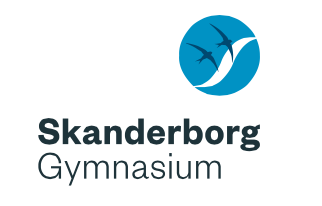 Eksempel 2: Afsnit fra SRP
Den hierarkiske samfundsopbygning, som Indokina var præget af, bliver tydeligt skildret i L’amant hvor ’elle’ pga. sit forhold til kineseren mødes med fordomme og tages afstand fra af samfundet. Man ser det desuden i den måde kineseren behandles på af ’elles’ familie. Alligevel vælger ’elle’ at fortsætte sit forhold med kineseren. Dette gør hun i første omgang pga. den store rigdom, som kineseren besidder. Desuden pga. sit problematiske forhold til sin familie. Også ’elle’ ved at hun, på trods af hans penge, er hævet over kineseren og at hun derfor har ham i sin magt. Forholdet er altså desuden præget af at hun er den stærkeste part. Alligevel udvikler ’elle’ følelser for kineseren og dette forhold kommer til at påvirke hendes værdier, samt forholdet til sin familie. Det står altså klart at forholdet med kineseren kommer til at betyde meget for ’elle’, idet hun for første gang oplever et modent kærlighedsforhold og ligeledes selv modnes.
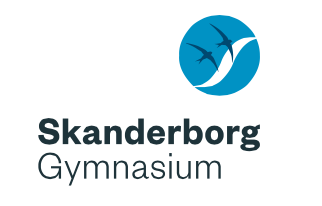 Eksempel 2: Afsnit fra SRP
Den hierarkiske samfundsopbygning, som Indokina var præget af, bliver tydeligt skildret i L’amant hvor ’elle’ pga. sit forhold til kineseren mødes med fordomme og tages afstand fra af samfundet. Man ser det desuden i den måde kineseren behandles på af ’elles’ familie. Alligevel vælger ’elle’ at fortsætte sit forhold med kineseren. Dette gør hun i første omgang pga. den store rigdom, som kineseren besidder. Desuden pga. sit problematiske forhold til sin familie. Også ’elle’ ved at hun, på trods af hans penge, er hævet over kineseren og at hun derfor har ham i sin magt. Forholdet er altså desuden præget af at hun er den stærkeste part. Alligevel udvikler ’elle’ følelser for kineseren og dette forhold kommer til at påvirke hendes værdier, samt forholdet til sin familie. Det står altså klart at forholdet med kineseren kommer til at betyde meget for ’elle’, idet hun for første gang oplever et modent kærlighedsforhold og ligeledes selv modnes.
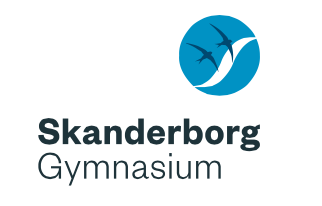 Eksempel 2: Afsnit fra SRP
Den hierarkiske samfundsopbygning, som Indokina var præget af, bliver tydeligt skildret i L’amant hvor ’elle’ pga. sit forhold til kineseren mødes med fordomme og tages afstand fra af samfundet. Man ser det desuden i den måde kineseren behandles på af ’elles’ familie. Alligevel vælger ’elle’ at fortsætte sit forhold med kineseren. Dette gør hun i første omgang pga. den store rigdom, som kineseren besidder. Desuden pga. sit problematiske forhold til sin familie. Også ’elle’ ved at hun, på trods af hans penge, er hævet over kineseren og at hun derfor har ham i sin magt. Forholdet er altså desuden præget af at hun er den stærkeste part. Alligevel udvikler ’elle’ følelser for kineseren og dette forhold kommer til at påvirke hendes værdier, samt forholdet til sin familie. Det står altså klart at forholdet med kineseren kommer til at betyde meget for ’elle’, idet hun for første gang oplever et modent kærlighedsforhold og ligeledes selv modnes.
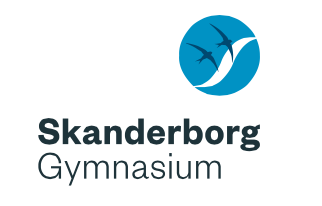 Øvelse 1 og 2
I de næste to teksteksempler i elevmaterialet skal I selv markere alle afsnitselementerne
Emnesætning med orange
Nøgleord med rød
Sætningskoblinger med grøn
Overflødige sætninger med pink
Delkonklusioner med blå
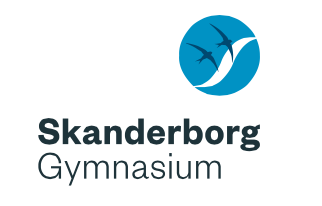